МЕТОДЫ СИСТЕМАТИЗАЦИИ УЧЕБНОГО МАТЕРИАЛА НА ЗАНЯТИЯХ «ОХРАНЫ ТРУДА»
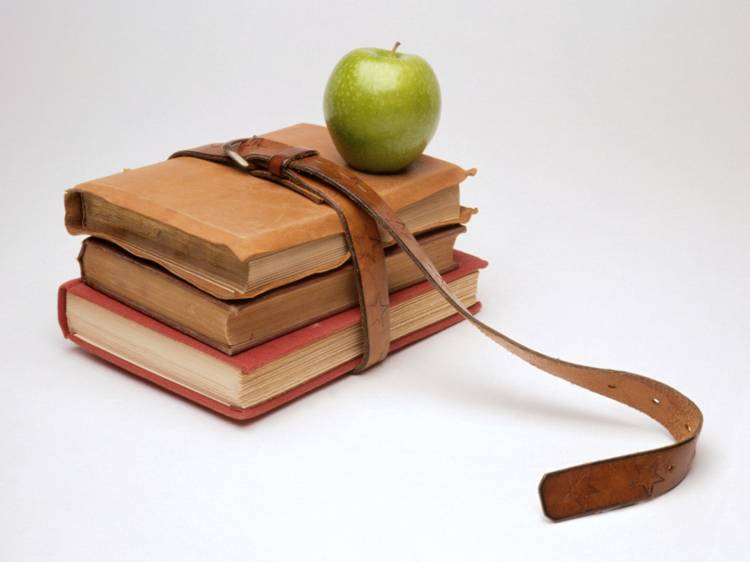 Доклад на круглом столе «Организация самостоятельной работы в техникуме»
Подготовила преподаватель КПЭТ Морозова И.В.
Систематизация
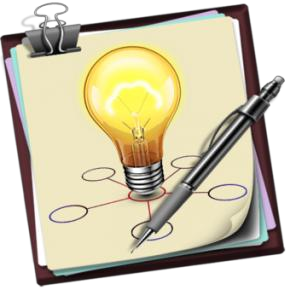 Составление из частей,
соединение
Метод этот позволяет более продуктивно использовать память, упорядочивает знания обучающихся и вместе с тем служит источником новых знаний.
МЕТОДЫ СИСТЕМАТИЗАЦИИ МАТЕРИАЛА
СОСТАВЛЕНИЕ СХЕМ И ТАБЛИЦ обобщающего характера дает возможность обучающимся более эффективно обобщать, систематизировать знания, понимать взаимосвязь между изученными фактами. При этом схемы и таблицы должны способствовать активизации мыслительной деятельности обучающихся.
СОСТАВЛЕНИЕ ДИАГРАММ. Данная методология доказала свою эффективность, позволяя получать четкое и легкое для восприятия изображение процессов.
Графические схемы…
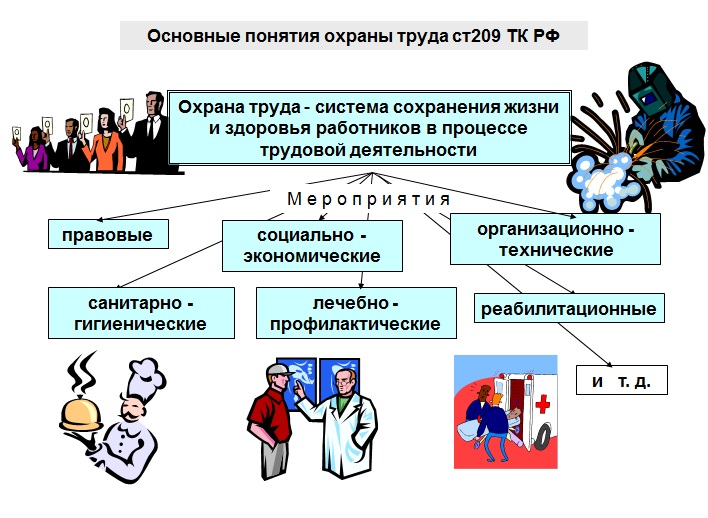 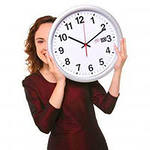 — это установленный законом отрезок времени, в течение которого работник должен выполнять свои трудовые функции.
Рабочее время
Рабочий день — это установленная законом продолжительность рабочего времени в течение суток. Согласно ст. 95 ТК рабочий день равен семи часам при шестидневной рабочей неделе (пяти часам накануне выходных и праздничных дней) и восьми часам при пятидневной рабочей неделе.
Рабочая смена — это продолжительность рабочего времени, которое работник должен отработать согласно графику сменности в течение суток. По длительности рабочая смена может быть больше рабочего дня, но необходимо, чтобы в течение недели или месяца установленная законом норма рабочего соблюдалась.
Рабочая неделя — это установленная законом продолжительность рабочего времени в часах в рамках календарной недели. Недельная норма не должна превышать 40 часов
Сокращенное рабочее время
работники, чья работа связана с повышенным умственным, эмоциональным и нервным напряжением (преподаватели, учителя, врачи, воспитатели и др.). У этих категорий работников в основном рабочая неделя составляет 36 часов
несовершеннолетние: 
с 16 до 18 лет подростки могут работать шести часов в день (36 часов в неделю), 
подростки с 15 до 16 лет, а также учащиеся с 14 до 16 лет, работающие в период каникул, — четыре часа в день (24 часа в неделю). 
Для учащихся, работающих в течение учебного года в свободное от учебы время, рабочее время не может превышать половину указанных по их возрасту норм (т. е. 18 или 12 часов в неделю)
занятые на работе с вредными условиями труда. В зависимости от степени вредности для здоровья устанавливается или 36-часовая, или 24-часовая рабочая неделя.
работники-инвалиды I и II групп — 35 часов в неделю.
Логические схемы…
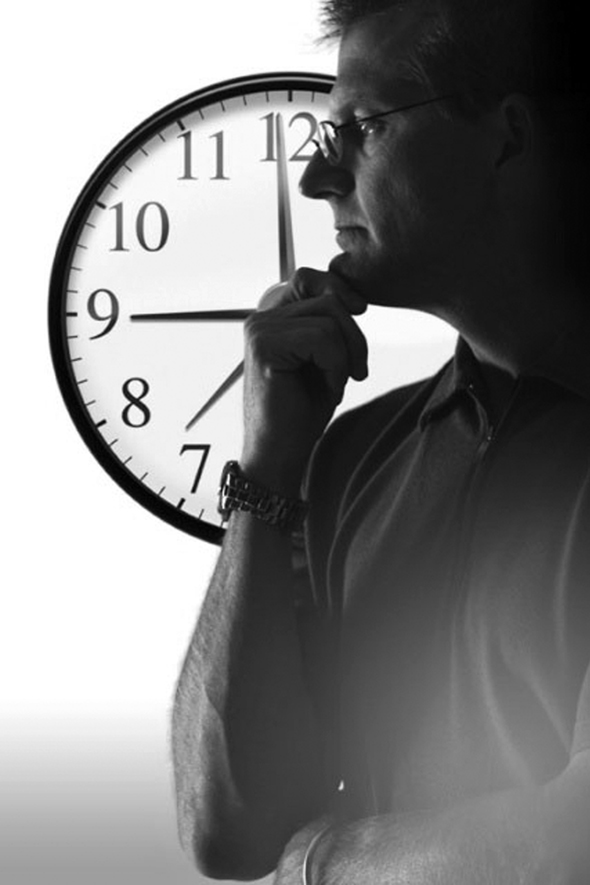 время, в течение которого работник свободен от исполнения трудовых обязанностей и которое он может использовать по своему усмотрению (ст. 106 ТК РФ)
Время отдыха
Ежедневный (междусменный) отдых
Выходные дни
Перерывы в течении рабочей смены для отдыха и питания (не более 2 часов и не менее 30 минут)
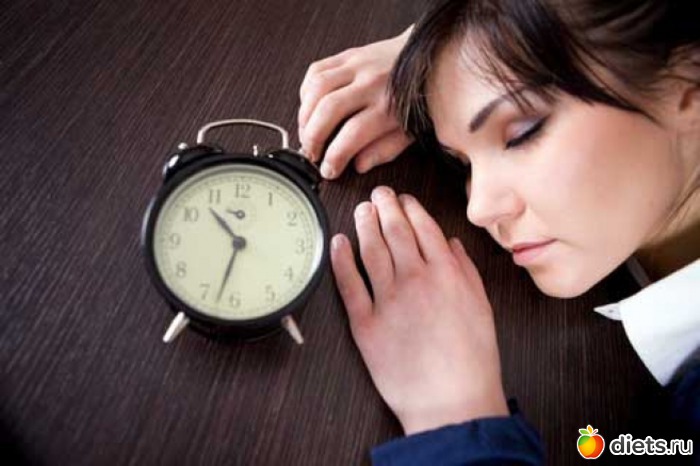 Ежегодный оплачиваемый отпуск
Нерабочие праздничные дни
Классификационные таблицы…
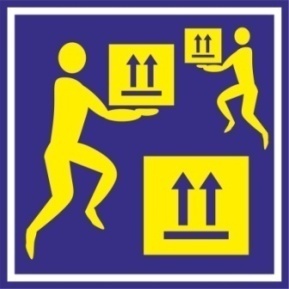 Предельная норма перемещения тяжести для несовершеннолетних
Стуктурно - логические схемы…
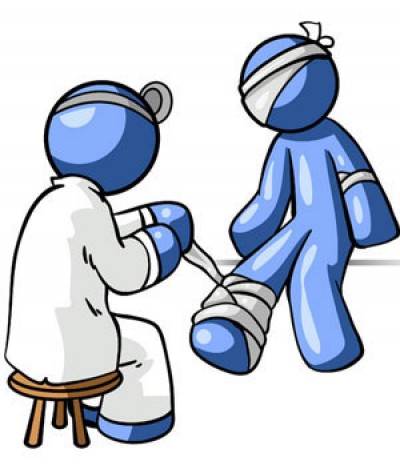 Стуктурно - логические схемы…
Построение гистограмм…
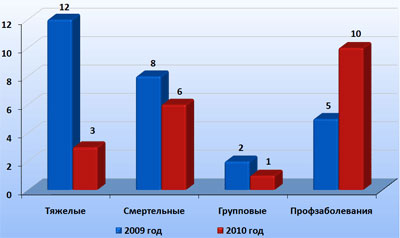 Статистика травматизма
Построение круговых диаграмм…
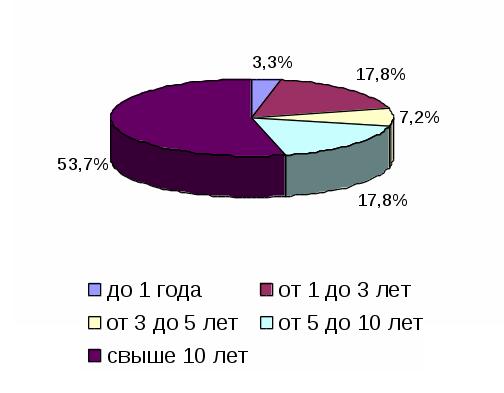 Диаграмма распределения несчастных случаев 
по стажу работы
Вывод.
Таким образом, самостоятельная работа играет важную роль в учебном процессе, активизируя познавательные интересы студентов, развивая их способность к самоопределению, самообучению, помогая им осознать себя активными субъектами учебной деятельности, готовя их к дальнейшей продуктивной профессиональной деятельности.